БЕЛАРУСКІЯПІСЬМЕННІКІ – ЮБІЛЯРЫ2023 ГОДА
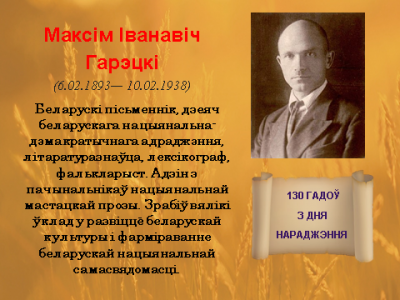 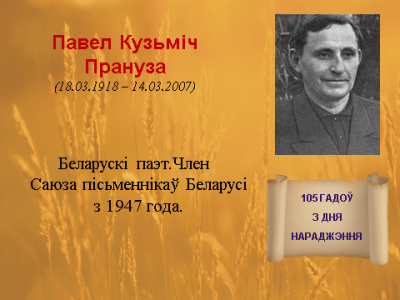 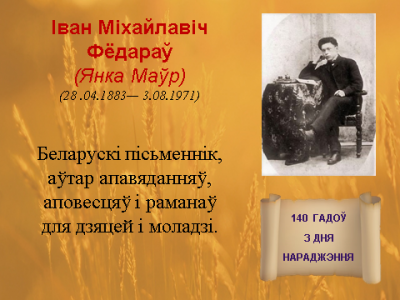 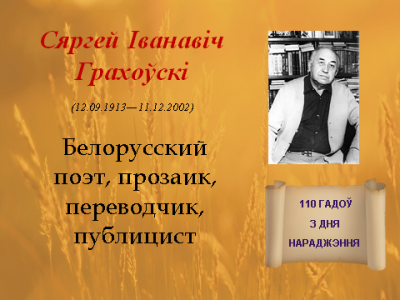 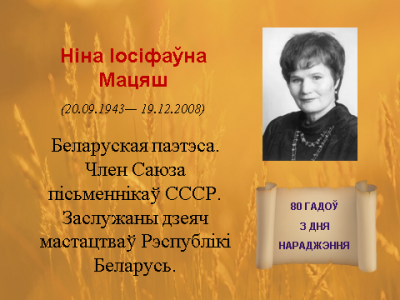 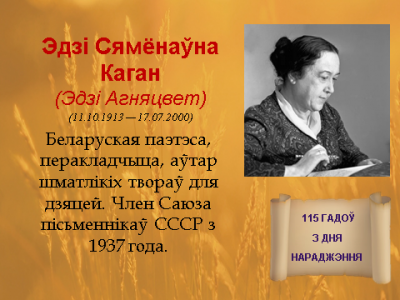 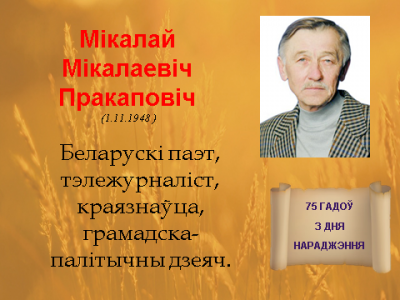 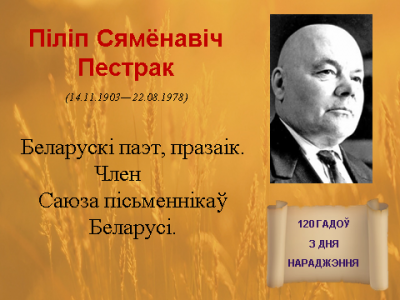 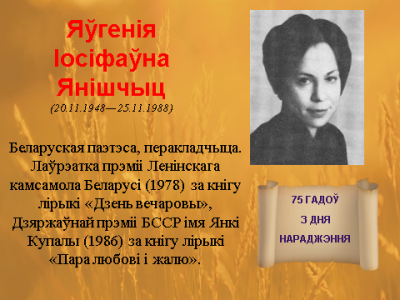